Venus Flytraps:
A Case Study for Stronger Plant Poaching Enforcement
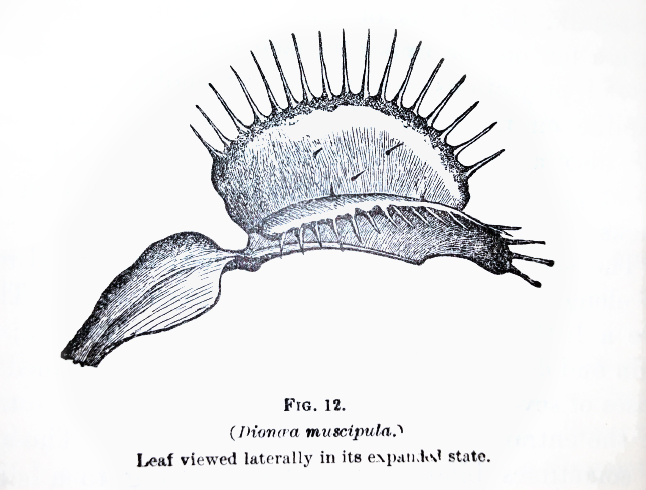 Presenter: Katrina Outland
katrinaoutland@hotmail.com
Overview
Poaching basics
Plant protection laws & Lacey Act basics
Example of Lacey Act in action– United States v. J & L Tonewoods
Venus flytraps & proposed way to use Lacey Act
Practical issues & hurdles to overcome
Poaching is…?
Black’s Law: “Illegal taking or killing of fish & game on another’s land” (not plants)

“Taking”= very broad, i.e., could include unintentional harm (trampling, development)
Working definition: 

The intentional
collecting or killing
of plant or animal 
without lawful permission
Why Prosecute Plant Poaching?
deterrence– send strong message
ties with other crimes
allow opportunities for diversion, connect to support services
protect businesses that deal fairly
prevent spread of invasive species or disease 
protect plants themselves & ecosystem– biodiversity, local culture, interlinked species
carnivorous plants– prevent spread of insect-vector diseases
Brief Overview of Plant Laws
Endangered Species Act
Only protects plants on federal land
Only protects from actual possession or intentional violations of state laws 
Difficult to enforce
Publishing Critical Areas can cause more harm
Slow and difficult to get listed
Rock Gnome Lichen. Photo: Hugh & Carol Nourse
State Laws
Washington’s Specialized Forest Products Act: state permit for harvesting; buyers must check & record permits from sellers.
Arizona Native Plants Act: Permits for taking, transporting, or possessing native plants only issued for scientific or noncommercial salvage; wild saguaro cacti given additional protections. A.R.S. §3-906.
Texas’ Endangered Plants: Permit needed by each person for commercial taking, possessing, transporting, or selling any part of listed plant on private land, AND each plant has to be tagged. These activities prohibited if the plant is from public land. Vernon’s Tex. Stat. C. §88.008
Lacey Act
Plant provisions greatly strengthened in 2008 amendments
Prohibits 3 types of acts:
import foreign plants improperly. 16 USC 3372(f)
falsely labeling plants for foreign or interstate commerce. 16 USC 3372(d)
“other”: selling, receiving, acquiring, or purchasing of any plant taken or possessed in violation of federal, tribal, state, or foreign law; 
legal harvest but transported without paying required fee/tax. 16 USC 3372(a)
Example case ofLacey Act in action
United States v. J & L Tonewoods
Lumber mill J & L Tonewoods bought big leaf maple taken from Gifford Pinchot National Forest 
Charged 3 “maple cutters” for theft & damage to government property
Charged the company & sole owner for knowingly buying stolen maple Lacey Act violation! § 3372(a)(2)(B) & 3373(d).
Profited >$800,000 from stolen maple in 2 years. 
Indicted then settled
Screenshot of Google image search: “figured maple”
Venus Flytrap (Dionae muscipula)
Unique species
Native only to one region of North & South Carolina
Currently pending listing as endangered species
High demand by collectors & for use in pseudo-science tonics
Photo by Noah Elhardt
North Carolina’s Venus flytrap laws
Felony taking: “[a]ny person, firm, or corporation who digs up, pulls up, takes, or carries away. . . any Venus flytrap [plant or seed]. . . growing upon the lands of another person, or from the public domain, with the intent to steal.” N.C. Gen. Stat § 145-22.
Penalty increased: old max. misdemeanor $50  4 to 30 months prison

Plant Conservation Laws: Collector’s permit must be in person’s possession at the time they dig, pull, take, or carry away the flytrap. N.C. Gen. State § 14-129.3(b).
Case Updates
Few prosecutions under felony law
Enforcement still has to catch poachers in the act
Some deterrence?
Plant surveys 2013-2017 in Green Swamp Preserve
year that felony law was passed
Surveys conducted by Roger Shew of University of North Carolina Wilmington
216 counts
https://portcitydaily.com/local-news/2019/03/18/man-charged-with-73-counts-of-poaching-venus-flytrap-bond-at-750000/
How to Equitably Curb Poaching?
Stronger deterrence, but reinforces cycle of poverty
Layer 1: 
Tougher penalties

Layer 2:
Prove buyer’s criminal intent

Layer 3:
Aim Lacey Act at buyers
Track plants, greater protection for wild populations
Shift burden of crime to those making more profits & driving the market
How to Track Where Plants Came From?
Require buyers to maintain records of their sources’ permits 
(like WA’s Specialized Forest Products Act)

Require buyers to get & maintain their own permits (like ginseng)

Biological marking system?
fluorescent dye in ginseng roots 
DNA matching stolen lumber to stumps
orange dye on Green Swamp Preserve flytraps
Sources & Extra Materials
Arizona Native Plants Act: A.R.S. § 3-901 et seq.
Wallace v. Shields, 854 P.2d 1152 (Ct. App. Ari., 1992): Wallaces owned crested saguaro cacti that had allegedly been stolen from public and private land. Upheld state agency’s authority for seizing the plants, but lack of post-seizure hearing on whether cacti were likely stolen unconstitutionally denied the Wallaces’ due process.
Vanessa Dick, Dirty Money and Wildlife Trafficking Using the Money Laundering Control Act, 49 Envtl. L. Rep. News & Analysis 20334 (2019). (proposes a way to link wildlife trafficking and financial crimes through the Lacey Act and the Money Laundering Control Act to target harsher penalties at organized crime “kingpins.” Unfortunately, the law doesn’t currently include plant trafficking).
Makenzie Holland & Tim Buckland, Trying to Keep Venus’ Flytrap Poachers at Bay, JD News (Mar. 27, 2018). 
Christina M. Russo, Criminal Prosecution for Environmental Lawbreakers: A Statute with No Bite, 28 Vill. Envtl. L.J. 97 (2017). (largely criticizes federal environmental crime prosecution but argues that more consistent sentencing will lead to stronger deterrence).
Marcus A. Asner, To Catch a Wildlife Thief: Strategies and Suggestions for the Fight Against Illegal Wildlife Trafficking, 12 U. Penn. Asian L. Rev. 1 (2017) (practical breakdown & suggestions for gathering evidence and building a case in large-scale wildlife trafficking rings). 
Ursula Ramsey, Community Orchards and Food Security in Appalachia, 120 W. Va. L. Rev. 1063 (2018). (more insight into level of poverty in Appalachia)
Questions & Input
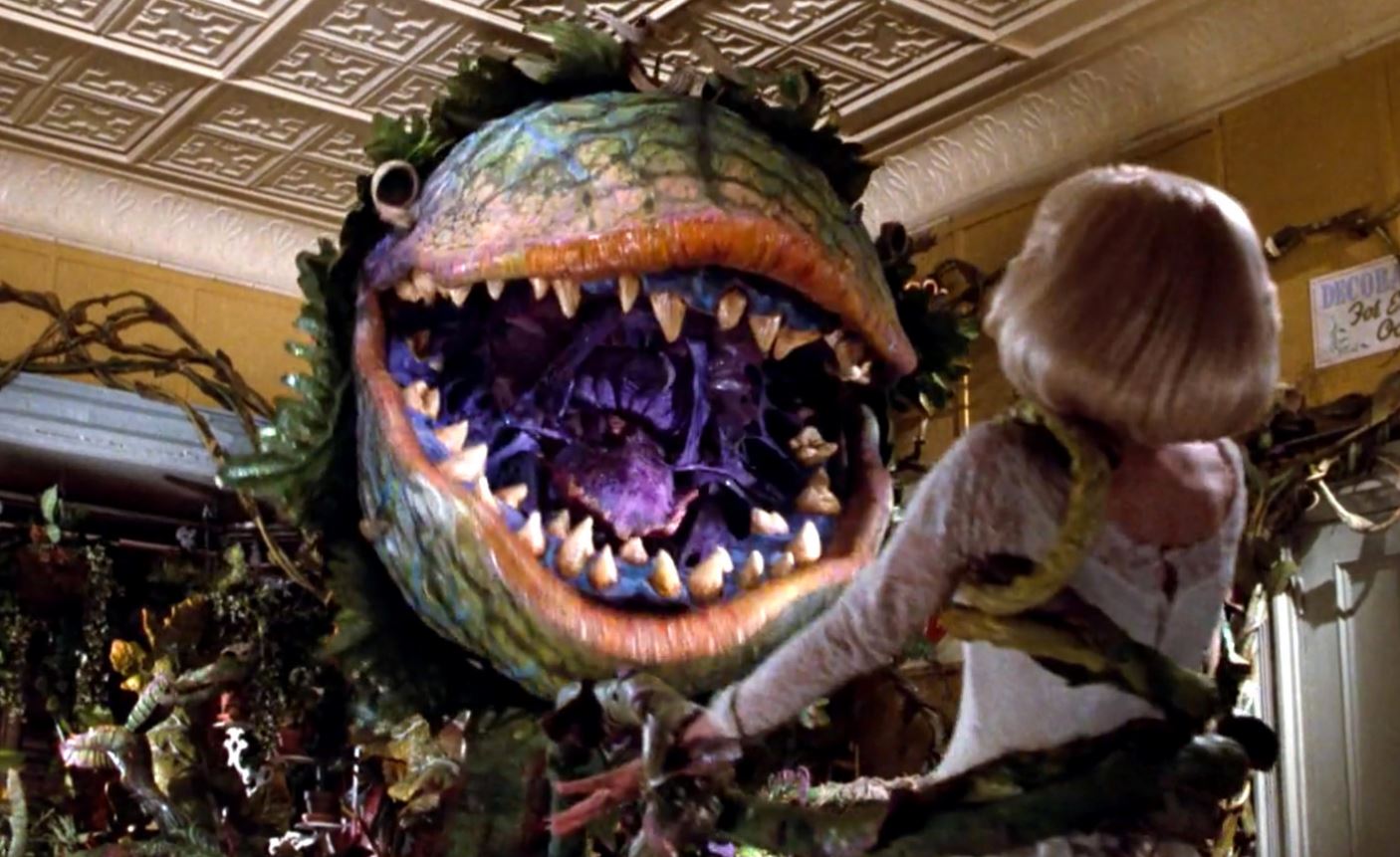